Sociální historie – průzkum trajektorie artefaktů
Trajektorie
základem trajektorie artefaktů či systémů - konfigurovatelnost komponent 
trajektorie – jakýkoli definovatelný komponent může být chápán jako vyvíjející se série produktů (verzí)
artefakty mají historii a budoucnost
vysokou schopnost konfigurování má ICT, včetně mobilních zařízení jako e-čtečky
i vývoj ICT systémů se skládá z technického pokroku stejně jako ze sociální historie
artefakty jsou formovány sociálními strukturami a politickými silami – obtížné rozluštit
těžká předpověditelnost – setkání a interakce mnoha událostí
trajektorie mají tendenci upřednostňovat status quo
Studia technologií
studia inovací , historie technologie, sociologie technologie 
studia inovací – ekonomická analýza technických inovací – zahrnuje všechny aspekty, který by mohly ovlivnit inovace včetně jakékoli diskuze technologie samotné
s technologií často zacházeno jako s černou skříňkou  jednoduché lineární modely procesu inovací
pomáhá při pochopení podmínek ekonomického úspěchu technických inovací, ignoruje technický obsah
Studia technologií
historie technologie – studie vývoje konkrétní technologie
dva problémy: 
deskriptivní historiografie je endemická, jen pár vědců se věnuje zevšeobecněním přesahujícím hranici historických případů
asymetrické zaměření analýzy – mnohem méně pozornosti věnováno studiu případů selhání technické inovace
implicitní přijetí lineární struktury vývoje technologie  historie technického vývoje sleduje racionální cestu 
předpoklad, že úspěch artefaktu je vysvětlením následného vývoje
Př. syntetické plasty – popis začíná technicky lákavými vlastnostmi bakelitu  základ úspěchu bakelitu
bakelit nebyl zpočátku pokládán za nijak zvlášť úžasný (prvních 10 let)
dumping válečných zásob fenolu používaného k výrobě bakelitu po 1. světové válce umožnil konkurovat ostatním plastům
Šestifázový model procesu inovace
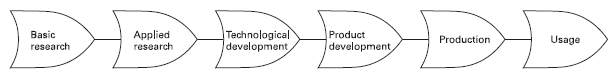 Studia technologií
sociologie technologie – pochopení technologických artefaktů jako sociálního konstruktu
úspěch a efektivnost technologie představují pro sociální konstruktivismus problém: praktická efektivita technologií demonstruje upřednostňovanou epistemologii vědy  sociální vysvětlení není třeba
odmítnutí postoje Mulkay: 
1. věda objevuje, technika aplikuje
2. i nesprávnou či částečně nesprávnou teorii lze použít k vytvoření úspěšné praktické aplikace  úspěch techniky nesouvisí s pravdivostí vědecké znalosti
Studia technologií
Pinch - Bijker: odmítají 2. argument Mulkaye – úspěch technologie zůstává nevysvětlený 
sociálním konstruktem není jen technologie, ale i věda
téměř vše je vyjednáváno – co je a co není jisté, kdo je vědec a kdo je technolog, co je technologické a co sociální, kdo se může podílet na polemice
př. Lazonick – ukazuje, že
    vývoj techniky lze pochopit 
    ne jako vnitřní logiku 
    technologického vývoje, 
    ale jako výrobní vztahy
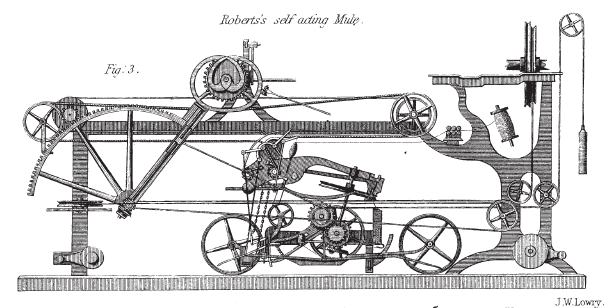 Empirický program relativismu - EPOR
demonstrace sociální konstrukce vědeckých znalostí v přírodních vědách, snaha pochopit obsah přírodních věd v termínech sociální konstrukce
studium současného vědeckého vývoje nebo vědeckých kontroverzí
tři fáze vysvětlování vědeckého vývoje:
1. interpretativní flexibilita (interpretative flexibility) vědeckých objevů – vědecké objevy jsou otevřeny více než jen jedné interpretaci – posun vysvětlení vědeckého vývoje z přírodního světa do světa sociálního 
2. mechanismus uzavření debaty (closure mechanism) - omezení interpretativní flexibility a vědeckých sporů – objevení vědeckého konsenzu, co je pravda
3. spojení mechanismu uzavření debaty a širšího sociálně-kulturního prostředí
Jádro zájmové skupiny
EPOR studia vědeckých kontroverzí – metodologicky výhodné, srovnáním se lehce odhalí interpretativní flexibilita vědeckých výsledků
Core set – skupina zapojená do kontroverzních výzkumných témat, velký význam ve vědě
jádro definováno ve vztahu k produkci znalostí ve vědě 
je možné monitorovat výsledný konsenzus
stejnou skupinu vědců lze studovat v první i druhé fázi vědeckého vývoje
Sociální konstrukce technologie (SCOT)
proces vývoje technického artefaktu popsán jako změna variací a selekce – vícesměrný model
retrospektivně se může vícesměrný model splasknout do jednoduchého lineárního modelu – chybí v něm argument, že úspěšná fáze vývoje není jediná možná
Tradiční kvazi-lineární pohled na vývojový proces  kola Penny Farthing.

Plná čára – úspěšný vývoj

Přerušovaná čára -  neúspěšný vývoj
Vícesměrný pohled na vývojový proces kola Penny Farthing
Sociální konstrukce technologie (SCOT)
proč některé varianty umírají a jiné přežívají?
průzkum interpretativní flexibility artefaktu
– jaké jsou problémy a jejich řešení v konkrétní moment? 
– problém – je problémem vždy pro někoho - skupina, která vytváří a definuje problém
– problém výsledkem významu, který dává skupina artefaktu – technický obsah
je třeba určit relevantní skupiny
jejich problémy a význam artefaktu
varianty navržené k řešení problémů
Koncept relevantní sociální skupiny
Relevantní sociální skupina může být:
instituce či organizace (např. vojenská či komerční)
organizovaná či neorganizovaná skupina jedinců
všichni členové sociální skupiny musí sdílet stejnou množinu významů
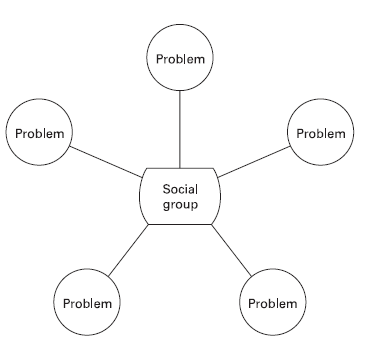 vztah artefakt – relevantní sociální skupina
vztah jedna sociální skupina - problém
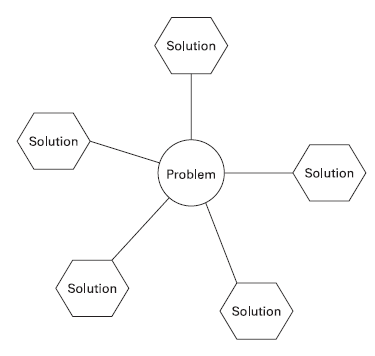 vztah jeden problém - řešení
Postup
1. Identifikace relevantní skupiny
určení relevantní skupiny – má artefakt pro všechny členy zkoumané skupiny nějaký význam? – př. skupina konzumentů či uživatelů artefaktu (př. uživatelé kola – cyklisti)
zahrňte i skrytější sociální skupiny (př. anti-cyklisti)
určete, zda je skupina významově homogenní, pokud je heterogenní, určete menší sociální skupiny (př. ženy-cyklistky)
detailněji popište určené skupiny s ohledem na funkci artefaktu pro skupinu. Mohou se objevit aspekty jako např. ekonomická síla
Př. sociální skupina cyklistů – skládala se z profesionálů, úředníků,  učitelů a vysokoškolských profesorů. Funkce kola – sport, spíše než transport
Postup
2. Identifikace problémů a variant řešení
urči problémy, které má každá skupina s artefaktem
urči navrhované varianty, jak problém řešit
všímej si všech druhů konfliktů:
technické požadavky různých skupin (př. požadavek rychlosti, požadavek bezpečnosti)
konfliktní řešení stejného problému (bezpečníky s nízkými kola x běžné bezpečníky)
morální konflikty (ženy se sukněmi či s kalhoty na vysokých kolech)
3. sleduj stoupající a klesající stupeň stabilizace různých artefaktů tvořících celkový design artefaktu
bezpečné kolo se ustálilo na několika základních náležitostech:  nízká podoba,  řetězový převod, a nafukovací duše, kosočtverečný tvar rámu
Interpretační flexibilita
různé prokázané vědecké interpretace přírody prokazují, že příroda sama neposkytuje určující závěr vědecké debaty
flexibilita v lidském myšlení, interpretaci artefaktů, v designu artefaktů
neexistuje pouze jeden možný nebo nejlepší způsob, jak navrhnout atrefakt
možné zkoumat pomocí interview s vědci zapojenými do sporů a řešení návrhu artefaktu, průzkumem historických zdrojů
př. problém nafukovacích duší – pro některé inženýry řešení problému chvění, pro jiné způsob, jak jet rychleji, pro jiné škaredě vypadající způsob, jak udělat nízká kola méně bezpečnými
byly navrženy i jiné artefakty řešící problém s chvěním (pružinové konstrukce rámu, sedátka, řídící páky)
Interpretační flexibilita
jiná metoda – radikální diference: ukázání jiných interpretací artefaktu v různých sociálních skupinách
různé interpretace  různé řetězy problémů a jejich řešení  různý vývoj v budoucnosti
př. variace vysokých kol – verze „macho“ a verze „nebezpečná“ 
sportovci - význam kola - mužné, vysokorychlostní – vývoj větších předních kol, vzpřímenější rádius rámu
ženy a starší muži – význam nedostatek bezpečnosti – znik nízkého předního kola, upozadění sedátka, přední vidlice v méně vzpřímené pozici
interpretativní flexibilita kola Penny Farthing je materializována v různých liniích designu
Stabilizace artefaktu
mapování mechanismu ukončení debat
rétorické uzavření debaty – zmizení problému, uzavření technických pří
problém nemusí být vyřešený v tradičním smyslu, stačí že relevantní sociální skupina chápe problém jako vyřešený
roli může hrát reklama – ovlivňuje význam, který dává sociální skupina artefaktu
př. pokus uzavřít spor o bezpečnost vysokých kol prohlášením, že je kolo naprosto bezpečné – rétorický manévr
Stabilizace artefaktu
uzavření debaty redefinováním problému
spor o nafukovací duše:
– inženýři – teoretická a praktická obludnost
– všeobecná veřejnost – esteticky příšerný doplněk
– protagonisté – řešení problému chvění
– sportovní cyklisté – neuznávali, že chvění je problém
3 důležité skupiny proti řešení, posívají se mu
změna, když duše použity pro závodní kolo – mnohem rychlejší než ostatní soupeři
veřejnost a závodní cyklisti vnímají uzavření debaty – ne však problému chvění, ale problému rychlosti (translace významu artefaktu)
Sociopolitický kontext vývoje artefaktu
spojení artefaktu a širšího sociopolitického prostředí – zaměření na relevantní sociální skupiny
identifikace sociokulturní a politické situace sociálních skupin, jejich normy a hodnoty – vliv na význam, který skupina přičítá artefaktu
Některé relevantní sociální skupiny, problémy a řešení ve vývojového procesu kola Penny Farthing
LITERATURA
PINCH, Trevor J. – BIJKER, Wiebe. The Social Construction of Facts and Artifacts. In Technology and Society: Building Our Sociotechnical Future. Cambridge: MIT, 2009, s. 107 – 139. ISBN 978-0-262-60073-6.
Z tohoto zdroje pocházejí také všechny obrazové přílohy.
KLING, Rob – ROSENBAUM, Howard – SEWYER, Steve. Understanding and Communicating Social Informatics: A Framework for Studying and Teaching the Human Contexts of Information and Communication Technologies. 1 ed. Medford: Information Today, 2005, 216 s. ISBN 1-57387-228-8.
A typical Penny Farthing, the Bayliss-Thomson Ordinary (1878)
The American Star bicycle (1885)
Facile bicycle (1874)
A form of the Kangaroo bicycle (1878)
Lawson’s Bicyclette (1879)
Whippet spring frame (1885)
Singer Xtraordinary bicycle (1878)
Geared Facile bicycle (1888)
A solution to the women’s dressing problem with respect to the high-wheeled Ordinary